СОЛИҚ МАЖБУРИЯТИНИНГ БАЖАРИЛИШИНИ ТАЪМИНЛАШ
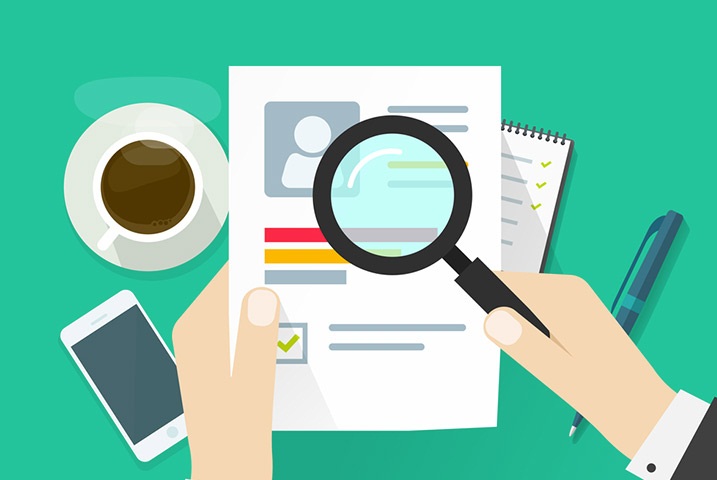 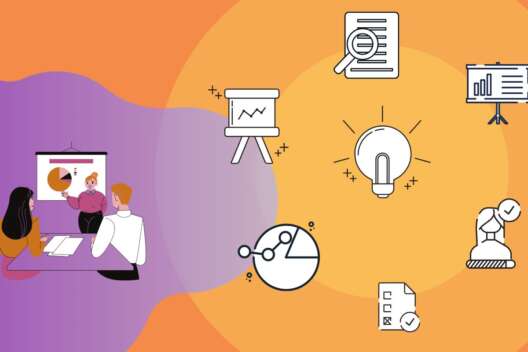 СОЛИҚ МАЖБУРИЯТИНИНГ БАЖАРИЛИШИНИ ТАЪМИНЛАШ
Р Е Ж А:
I. Солиқ мажбуриятининг бажарилишини таъминлаш усуллари;
II. Солиқ тўловчининг (солиқ агентининг) банклардаги ҳисобварақлари бўйича операцияларни тўхтатиб туриш тўғрисидаги қарорни бекор қилиш тартиби;
III. Банклардаги ҳисобварақлар бўйича операцияларни тўхтатиб туриш тўғрисидаги қарорларнинг банклар томонидан бажарилиши тартиби;
  IV. Ўзбекистон Республикаси Вазирлар Маҳкамасининг 2020 йил 20 ноябрдаги 736-сонли қарори билан тасдиқланган “Солиқ тўловчининг банк ҳисобварақлари билан боғлиқ операциялар бўйича cолиқ органи ва банк тизими ўртасида электрон маълумот алмашиш тартиби тўғрисида” НИЗОМ 
  V. Мол-мулкни хатлаш
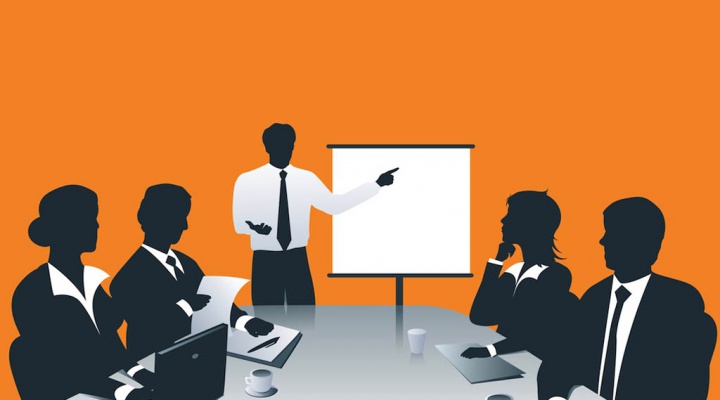 Солиқ мажбуриятининг бажарилишини таъминлаш усуллари
Мол-мулк гарови	
		
		Кафиллик
		
		Банк кафолати
		
		Пеня
		
		Банклардаги ҳисобварақлар бўйича операцияларни 
		тўхтатиб туриш
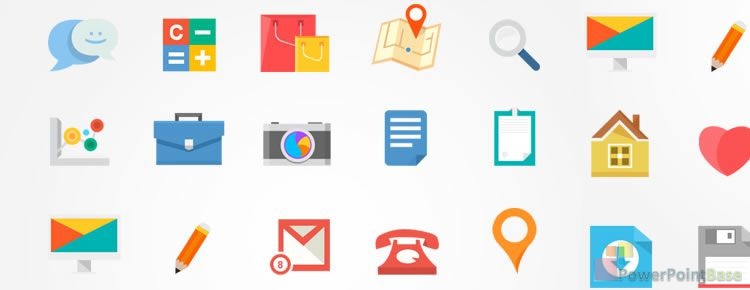 Мол-мулк гарови солиқ органи ва гаровга қўювчи ўртасидаги шартнома билан расмийлаштирилади.
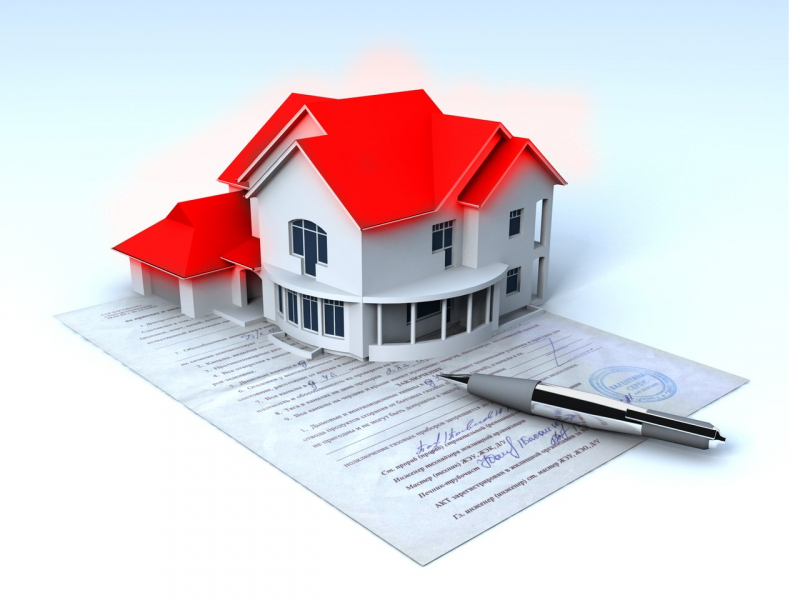 Солиқ тўловчи кафиллик билан таъминланган солиқни тўлаш бўйича мажбуриятини бажармаган тақдирда, кафил ва солиқ тўловчи солидар жавобгар бўладилар.
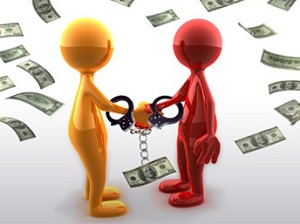 Юридик ёки жисмоний шахс кафил бўлиши мумкин.

Солиқни тўлаш бўйича битта мажбуриятга нисбатан бир вақтнинг ўзида бир нечта кафилнинг иштирок этишига йўл қўйилади
Солиқ мажбуриятини бажариш муддатлари ўзгарган тақдирда ва Солиқ Кодексда назарда тутилган бошқа ҳолларда солиқни тўлаш мажбурияти банк кафолати билан таъминланиши мумкин.
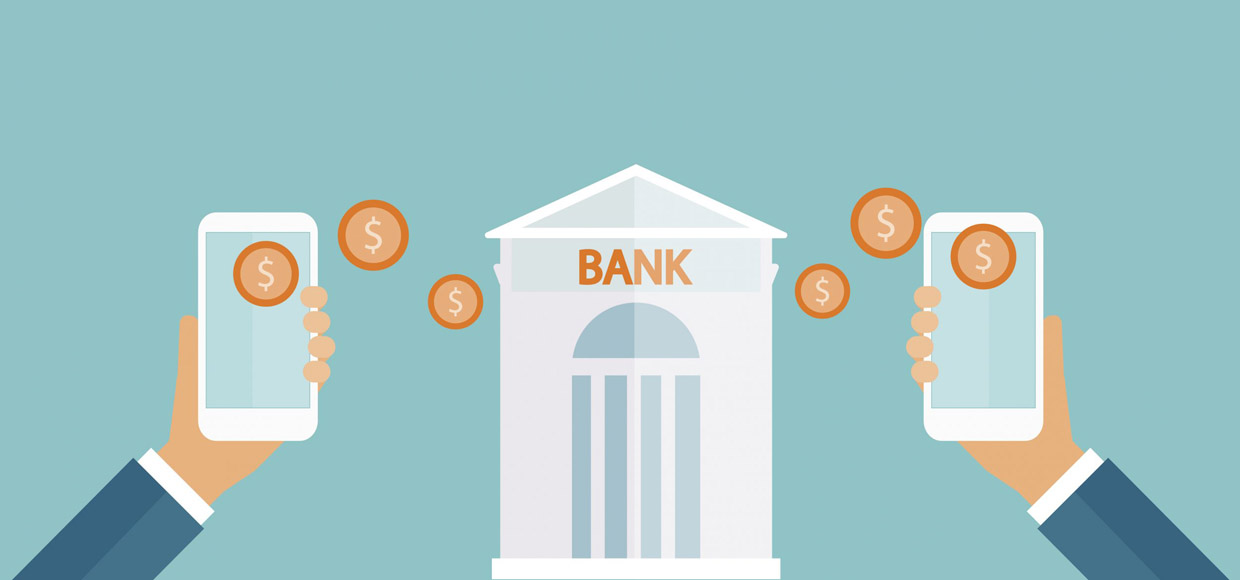 Банк кафолати қуйидаги талабларга жавоб бериши керак:
Солиқ тўловчи солиқ тўғрисидаги қонунчиликда белгиланган солиқларни тўлаш муддатини бузган тақдирда тўлаши лозим бўлган пул суммаси пенядир.
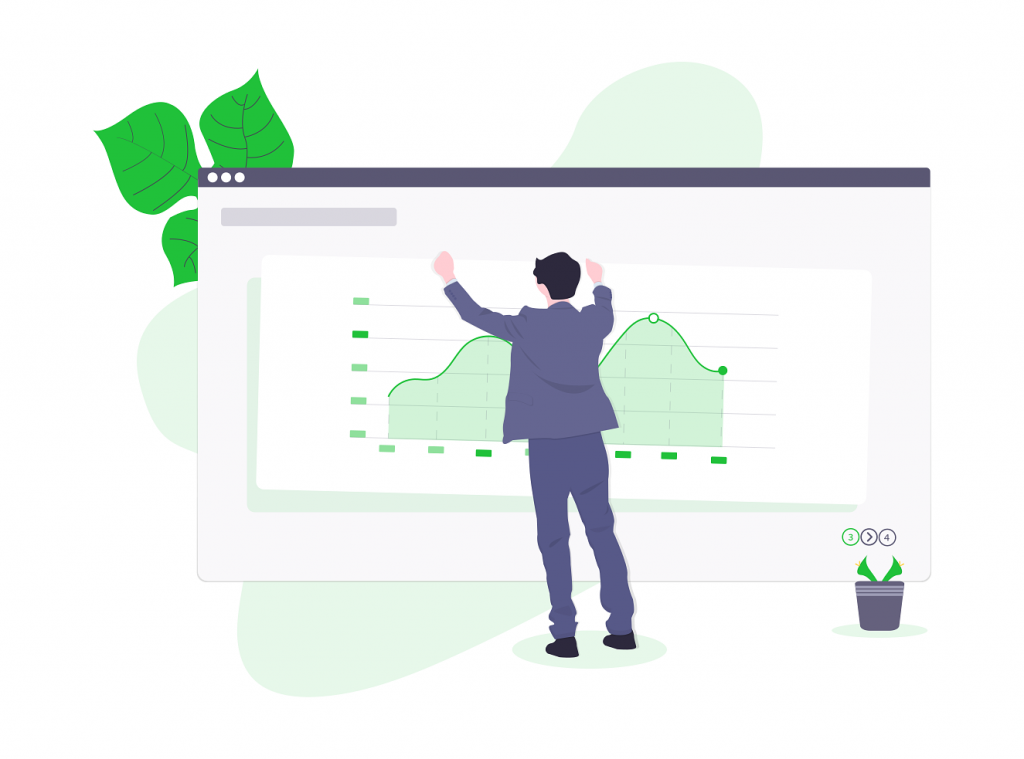 Пенянинг фоиз ставкаси Ўзбекистон Республикаси Марказий банкининг шу даврда амалда бўлган қайта молиялаш ставкасининг уч юздан бирига тенг этиб қабул қилинади.(ҳозирги пайтда 0,04%)
Солиқ тўловчининг банкдаги ҳисобварақлари бўйича операцияларни тўхтатиб туриш
Солиқ тўловчининг (солиқ агентининг) банкдаги ҳисобварақлари бўйича операцияларни тўхтатиб туриш тўғрисидаги қарор солиқ органининг раҳбари (раҳбар ўринбосари) томонидан ўн кундан кўп бўлмаган муддатга қабул қилиниши мумкин.
Солиқ тўловчининг банкдаги ҳисобварақлари бўйича операцияларни ўн кундан кўп муддатга тўхтатиб туриш тўғрисидаги қарор солиқ органининг илтимосномасига асосан суд томонидан қабул қилиниши мумкин. Бунда солиқ тўловчининг (солиқ агентининг) банк ҳисобварақлари бўйича операциялари суд томонидан қарор қабул қилингунга қадар тўхтатиб турилади.
Солиқ тўловчининг (солиқ агентининг) банкдаги ҳисобварақ бўйича операцияларнинг тўхтатиб турилиши банклар томонидан солиқ тўловчининг (солиқ агентининг) барча ҳисобварақлари бўйича барча чиқим операциялари тўхтатиб турилишини англатади.
Солиқ тўловчининг (солиқ агентининг) банкдаги ҳисобварақ бўйича операцияларнинг тўхтатиб турилиши фуқаролик қонунчилигига мувофиқ биринчи навбатда кўрсатилган тўловларга, шунингдек қонунчиликка мувофиқ ундирувга йўл қўйилмайдиган банклардаги ҳисобварақларга татбиқ этилмайди.
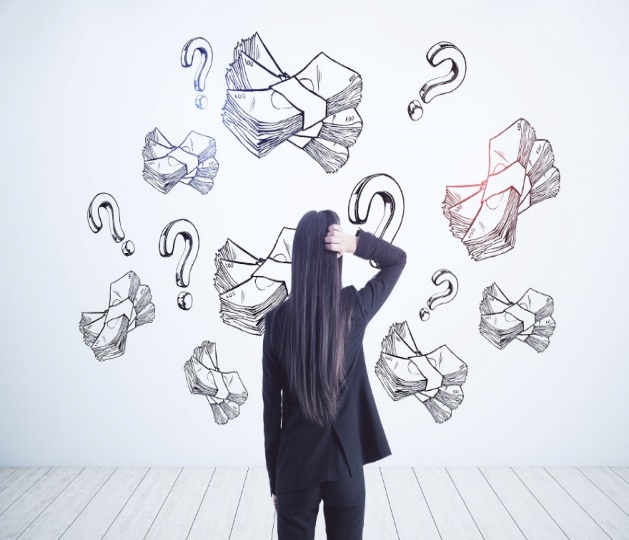 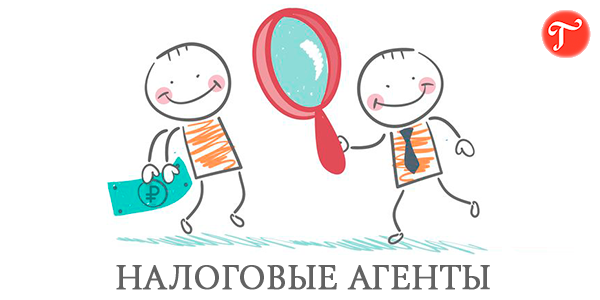 Солиқ тўловчининг (солиқ агентининг) банклардаги ҳисобварақлари бўйича операцияларни тўхтатиб туриш тўғрисидаги қарор қуйидагилар асосида қарор қабул қилинган тақдирда бекор қилинади:
Солиқ органининг солиқ тўловчининг (солиқ агентининг) банкдаги ҳисобварақлари бўйича операцияларни тўхтатиб туриш тўғрисидаги қарори банк томонидан сўзсиз бажарилиши лозим.
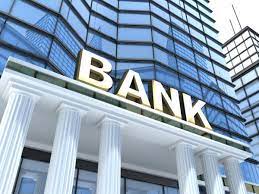 АСОСИЙ ТУШУНЧАЛАР
тўлов топшириқномаси — мижознинг унга хизмат кўрсатувчи банкка ўз ҳисобварағидан топшириқномада белгиланган суммани маблағларни олувчининг ҳисобварағига ўтказиш тўғрисидаги топшириғи назарда тутилган тўлов ҳужжати;
инкассо топшириқномаси — унда кўрсатилган маблағларни тўловчининг банки ҳисобварағидан сўзсиз равишда ҳисобдан чиқариш бўйича маблағларни олувчининг топшириғи назарда тутилган тўлов ҳужжати;
банк хабарномаси — солиқ тўловчининг тўлов топшириқномаси ва солиқ органининг инкассо топшириқномаси бажарилиши юзасидан солиқ органига банк томонидан тақдим этиладиган электрон шаклдаги маълумот; 
мажбуриятга эга шахс — солиқлар бўйича белгиланган муддатда тўланмаган қарздорлиги мавжуд юридик шахс ёки якка тартибдаги тадбиркор;
2-сон картотека — муддатида тўланмаган тўлов ҳужжатлари ҳисоби юритиладиган балансдан ташқари ҳисобварақ;
солиқ органи қарори — солиқ тўловчининг (солиқ агентининг) банкдаги ҳисобварақлари бўйича операцияларни тўхтатиб туриш ва тўхтатиб туришни бекор қилиш тўғрисида солиқ органининг қарорлари.
тўлов топшириқномаси
инкассо топшириқномаси
Солиқ органининг топшириғи (топшриқномани солиқ органи яъни маблағ олувчи тузади ва имзолайди).
Солиқ органи яъни маблағ олиувчи банкка тақдим этади.
мижознинг ўзини топшириғи яъни 
 (топшриқномани ўзи тузади ва имзолайди).
мижознинг ўзи банкка тақдим этади.
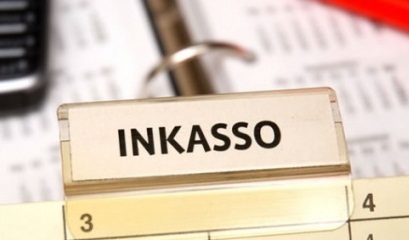 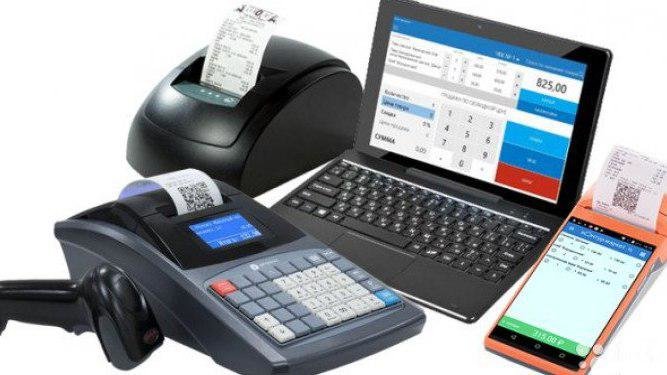 Солиқ органининг солиқ тўловчи бўлган юридик шахснинг мол-мулкига нисбатан мулк ҳуқуқини чеклашга доир ҳаракати солиқ қарзини ундириш тўғрисидаги қарорнинг бажарилишини таъминлаш усули сифатида мол-мулкни хатлашдир.
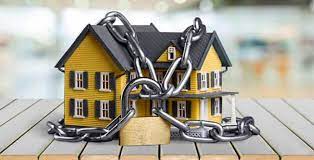 Солиқ қарзи бўйича солиқ тўловчиларнинг мол-мулкини хатлаш суд қарорига кўра амалга оширилади.
Солиқ тўловчи томонидан солиқ қарзи тан олинган тақдирда, солиқ органи қарори асосида солиқ тўловчининг солиқ қарзи бўйича мол-мулкига тақиқ қўйиши мумкин.
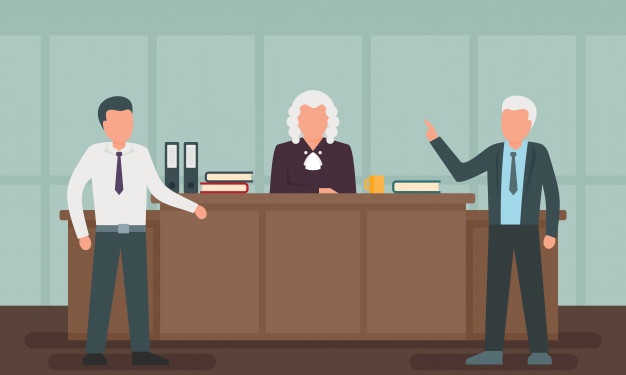 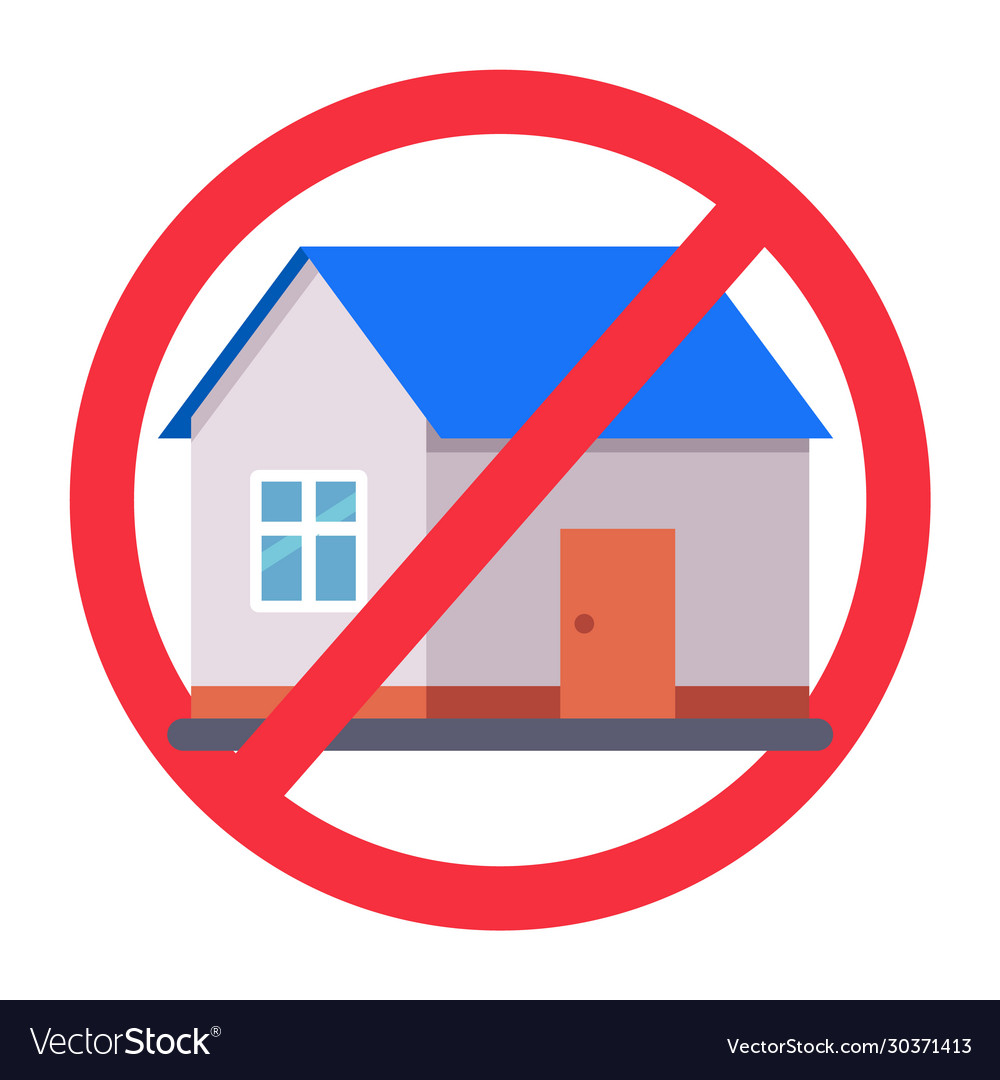 Солиқ тўловчининг солиқ қарзи бўйича унинг мол-мулкини хатлаш солиқ тўловчига солиқ қарзини узиш тўғрисидаги талабнома юборилган кундан бошлаб ўн беш календарь кун ичида у томонидан тўлиқ бажарилмаган тақдирда амалга оширилади.
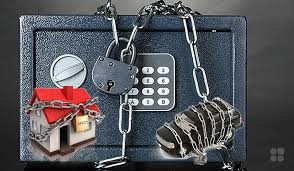 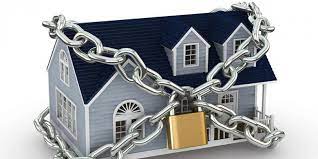 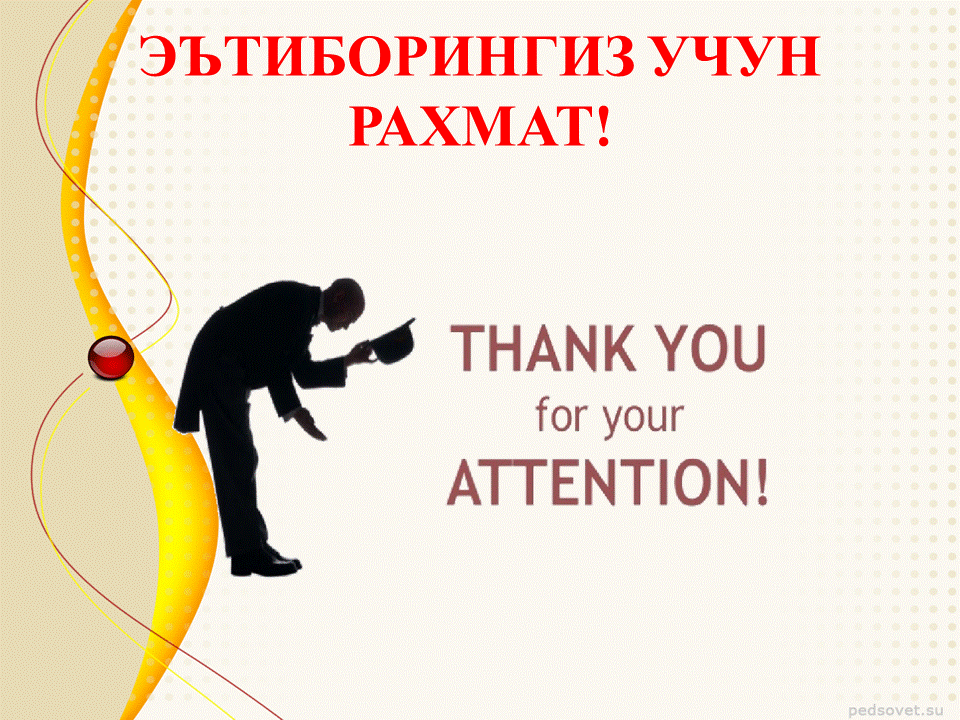